Советы родителям пятиклассников
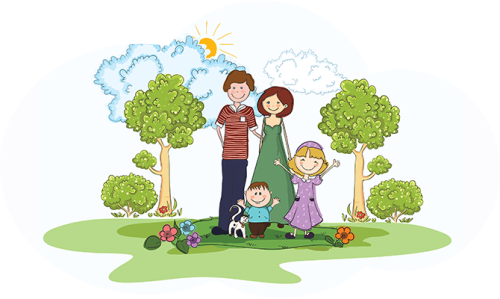 Приложение  к родительскому собранию «Адаптация 5-классников  в  основной  школе»
Признаки успешной адаптации
удовлетворенность ребенка процессом обучения;
ребенок легко справляется с программой;
степень самостоятельности ребенка при выполнении им учебных заданий, готовность прибегнуть к помощи взрослого лишь ПОСЛЕ попыток выполнить задание самому;
удовлетворенность межличностными отношениями – с одноклассниками и учителем.
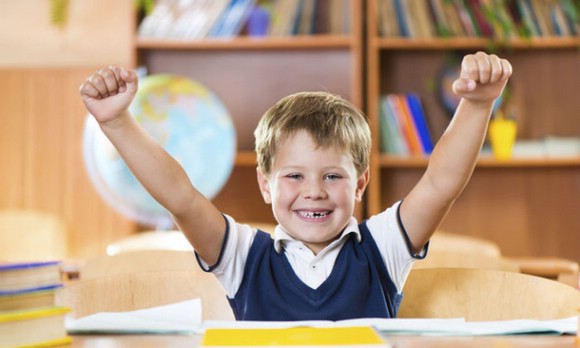 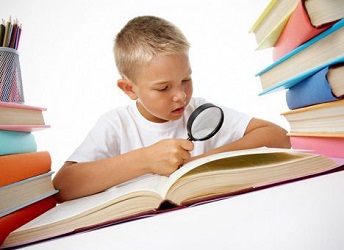 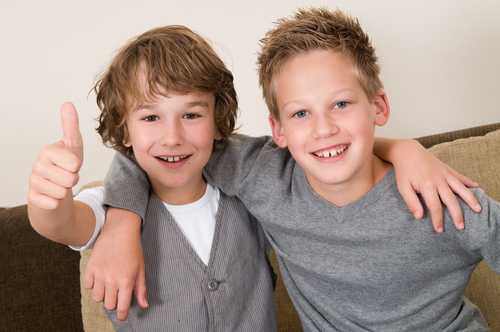 Признаки дезадаптации
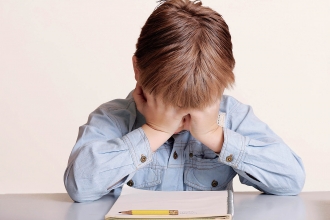 усталый, утомлённый внешний вид ребёнка.
нежелание ребёнка делиться своими впечатлениями о проведённом дне.
стремление отвлечь взрослого от школьных событий, переключить внимание на другие темы.
нежелания выполнять домашние задания.
негативные характеристики в адрес школы, учителей, одноклассников.
жалобы на те или иные события, связанные со школой.
беспокойный сон.
трудности утреннего пробуждения, вялость.
постоянные жалобы на плохое самочувствие.
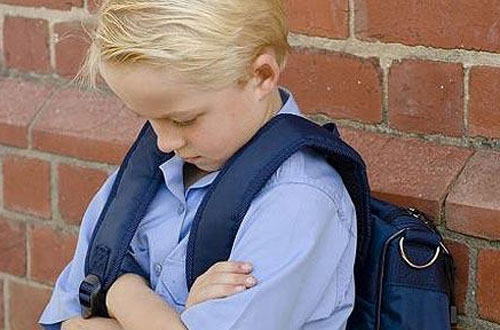 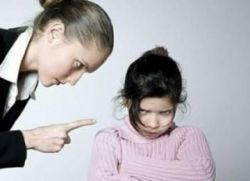 Чем можно помочь ?
Первое условие школьного успеха пятиклассника — безусловное принятие ребенка, несмотря на те неудачи, с которыми он уже столкнулся или может столкнуться.
Создавайте условия для развития самостоятельности в поведении ребенка. У пятиклассника непременно должны быть домашние обязанности, за выполнение которых он несет ответственность.
Несмотря на кажущуюся взрослость, пятиклассник нуждается в ненавязчивом контроле со стороны родителей, поскольку не всегда может сам сориентироваться в новых требованиях школьной жизни.
Для пятиклассника учитель – уже не такой непререкаемый авторитет, как раньше, в адрес учителей могут звучать критические замечания. Важно обсудить с ребенком причины его недовольства, поддерживая при этом авторитет учителя.
Пятикласснику уже не так интересна учеба сама по себе, многим в школе интересно бывать потому, что там много друзей. Важно, чтобы у ребенка была возможность обсудить свои школьные дела, учебу и отношения с друзьями в семье, с родителями.
Если вас, что-то беспокоит в поведении ребенка, постарайтесь, как можно скорее встретиться и обсудить это с классным руководителем или психологом.
Основными помощниками родителей в сложных ситуациях являются терпение, внимание и понимание. Постарайтесь создать благоприятный климат в семье для ребенка.
Как относиться  к  отметкам
Не ругайте своего ребенка за плохую отметку. Ему очень хочется быть в ваших глазах хорошим. Если быть хорошим не получается, ребенок начинает врать и изворачиваться, чтобы быть в ваших глазах хорошим.
 Сочувствуйте своему ребенку, если он долго трудился, но результат его труда невысок. Объясните ему, что важен не только высокий результат. Больше важны знания, которые он сможет приобрести в результате ежедневного, упорного труда.
 Не заставляйте своего ребенка вымаливать себе оценку в конце четверти ради вашего душевного спокойствия.
 Не учите своего ребенка ловчить, унижаться и приспосабливаться ради положительного результата в виде высокой отметки.
Слова, которые поддерживают и которые разрушают веру в себя
Слова поддержки
Зная тебя, я уверен, что вы все сделали, хорошо.
Ты делаешь это очень хорошо.
У тебя есть некоторые соображения по этому поводу? Готов ли ты начать?
Это серьезный вызов. Но я уверен. Что ты готов к нему. 
Поддерживать можно посредством:
отдельных слов (красиво, прекрасно, здорово).
высказываний («Я горжусь тобой», «Спасибо», «Все идет хорошо» и т.д.).
прикосновений (дотронуться до руки, обнять его и т.д.).
совместных действий (сидеть, стоять рядом и т.д.).
выражение лица (улыбка, кивок, смех).
Слова разочарования:
Зная тебя и твои способности. Я думаю. Ты смог бы сделать это гораздо лучше.
Эта идея никогда не сможет быть реализована.
Это для тебя слишком трудно, поэтому я сам это сделаю.
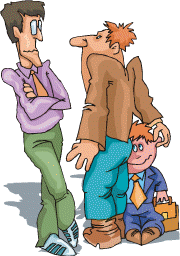 Кодекс истинного родителя
Если родители требуют от ребенка, чтобы он много и с удовольствием читал, они читают сами много и с удовольствием, несмотря на недостаток времени.
Если родители требуют, чтобы ребенок не лгал, они не лгут сами ни себе, ни другим, ни собственному ребенку.
Если родители требуют от ребенка проявления трудолюбия, они сами его проявляют и создают условия для формирования у ребенка умения трудиться.
Если родители хотят, чтобы их ребенок не воровал, они сами не должны создавать подобных ситуаций в своей семье (пусть даже по мелочам).
Если родители хотят, чтобы их ребенок не пристрастился с раннего детства к спиртным напиткам, они сами не должны создавать культ спиртных напитков в своей семье. Культ спиртных напитков проявляется в том, что даже в детские праздники родители не могут обойтись без них.
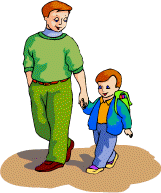 Если родители хотят, чтобы их ребенок бережно и уважительно относился к дедушкам и бабушам, они начинают с себя и сами уважительно и бережно относятся к своим родителям.
Если родители хотят, чтобы их ребенок не страдал от одиночества, они дают ему возможность иметь друзей, приводить их в свой дом. Это возможно только в том случае, если сами родители имеют настоящих друзей и ребенок встречается  с ними в своем доме.
Если родители хотят, чтобы ребенок не относился к школе и учению с предубеждением, они сами вспоминают о школьных днях с удовольствием и с самыми теплыми чувствами.

Только добрый пример отца и матери может дать добрые всходы!
Правила, которые могут помочь родителям подготовить ребенка к самостоятельной жизни среди своих одноклассников в школе во время адаптационного периода. Родителям необходимо объяснить эти правила ребенку и с их помощью готовить ребенка к взрослой жизни:
- Не отнимай чужого, но и свое не отдавай. Попросили - дай, пытаются отнять - старайся защищаться.
- Не дерись без причины.
- Зовут играть - иди, не зовут - спроси разрешения играть вместе, это не стыдно.
- Играй честно, не подводи своих товарищей.
- Не дразни никого, не выпрашивай ничего. Два раза ни у кого ничего не проси.
- Будь внимателен везде, где нужно проявить внимательность.
- Из-за отметок не плачь, будь гордым.
- С учителем из-за отметок не спорь и на учителя за отметки не обижайся.
- Старайся все делать вовремя и думай о хороших результатах они обязательно у тебя будут.
- Не ябедничай и не наговаривай ни на кого.
- Старайся быть аккуратным.
- Почаще говори: давай дружить, давай играть, давай вместе пойдем домой.
- Помни! Ты не лучше всех, ты не хуже всех!
- Ты - неповторимый для самого себя,родителей, учителей, друзей!
        Симон Львович Соловейчик
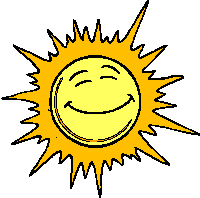 Спасибо за внимание!
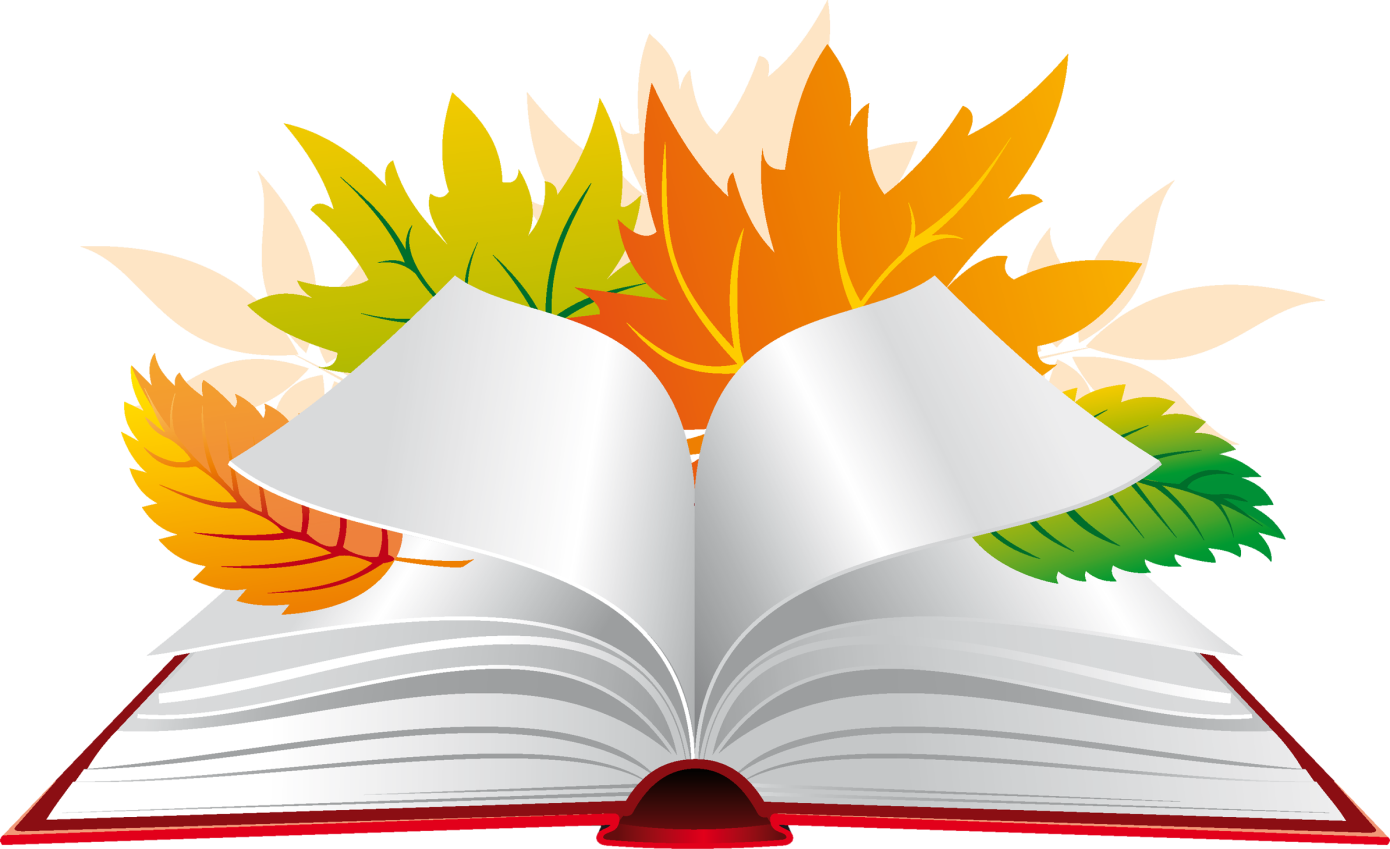